CE 547 – BRIGHAM YOUNG UNIVERSITY
Boundary Condition AnalysisPt 3 – Case Studies
Steptoe Valley Model – Nevada Power
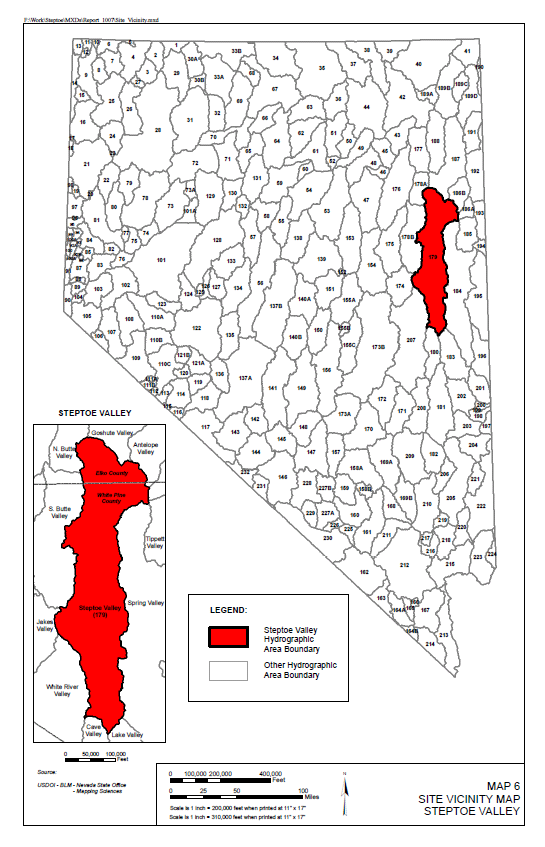 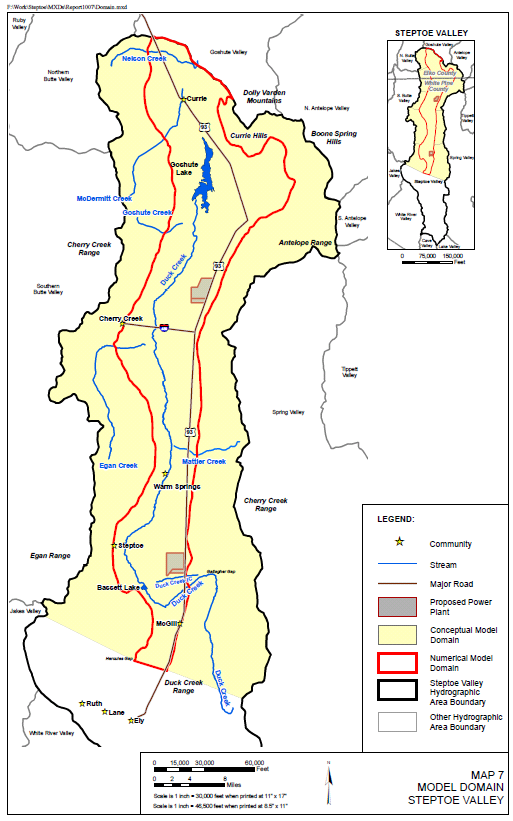 Steptoe Valley Model – Nevada Power
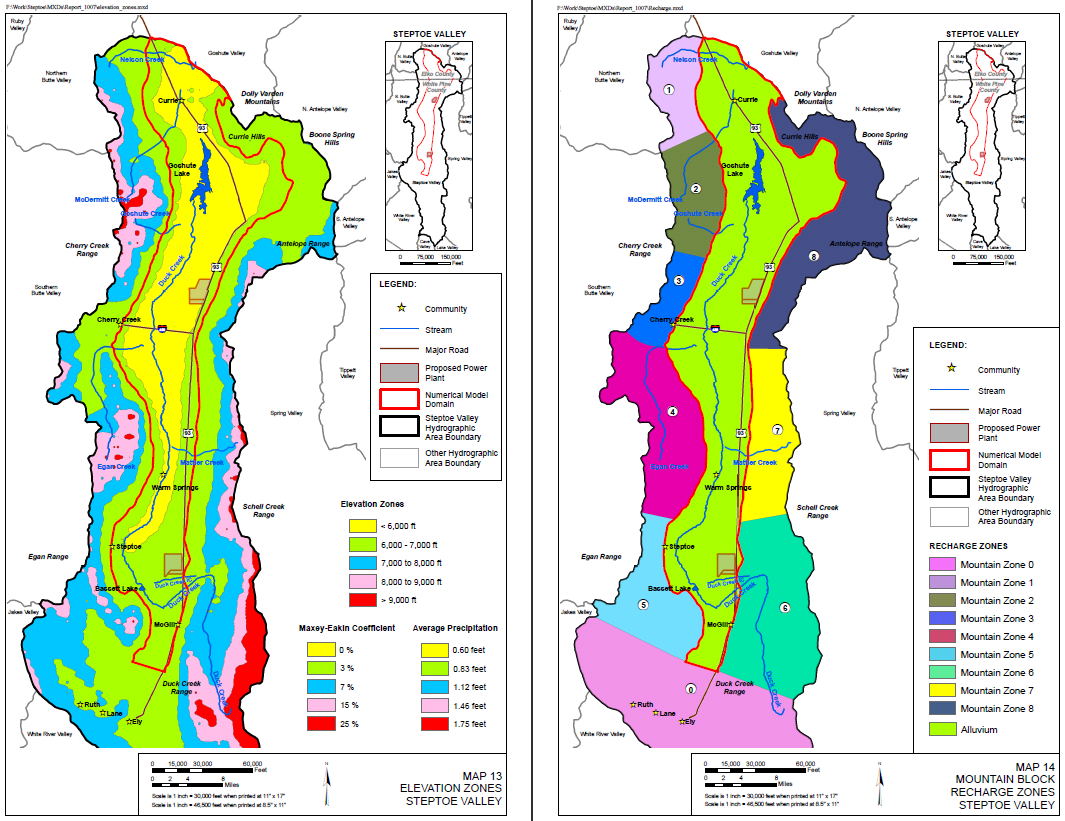 Specified Head
Lateral Inflow
Steptoe Valley Model – Nevada Power
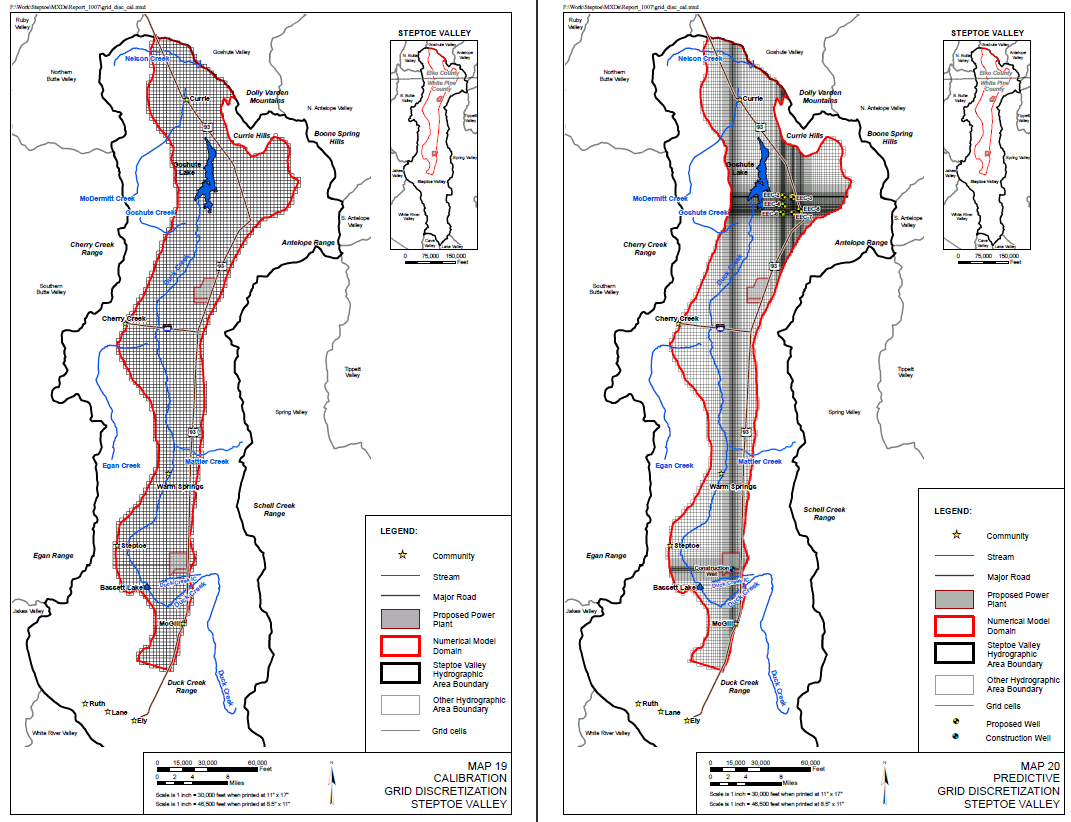 Steptoe Valley Model – Nevada Power
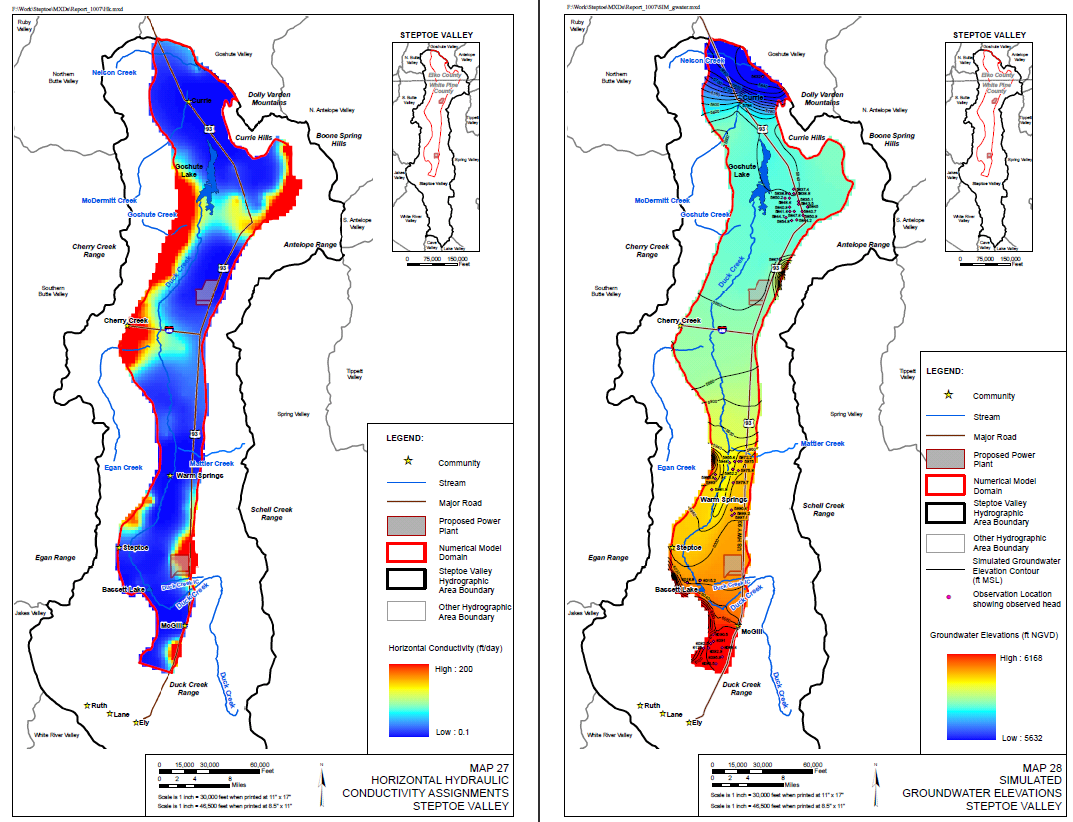 Steptoe Valley Model – Nevada Power
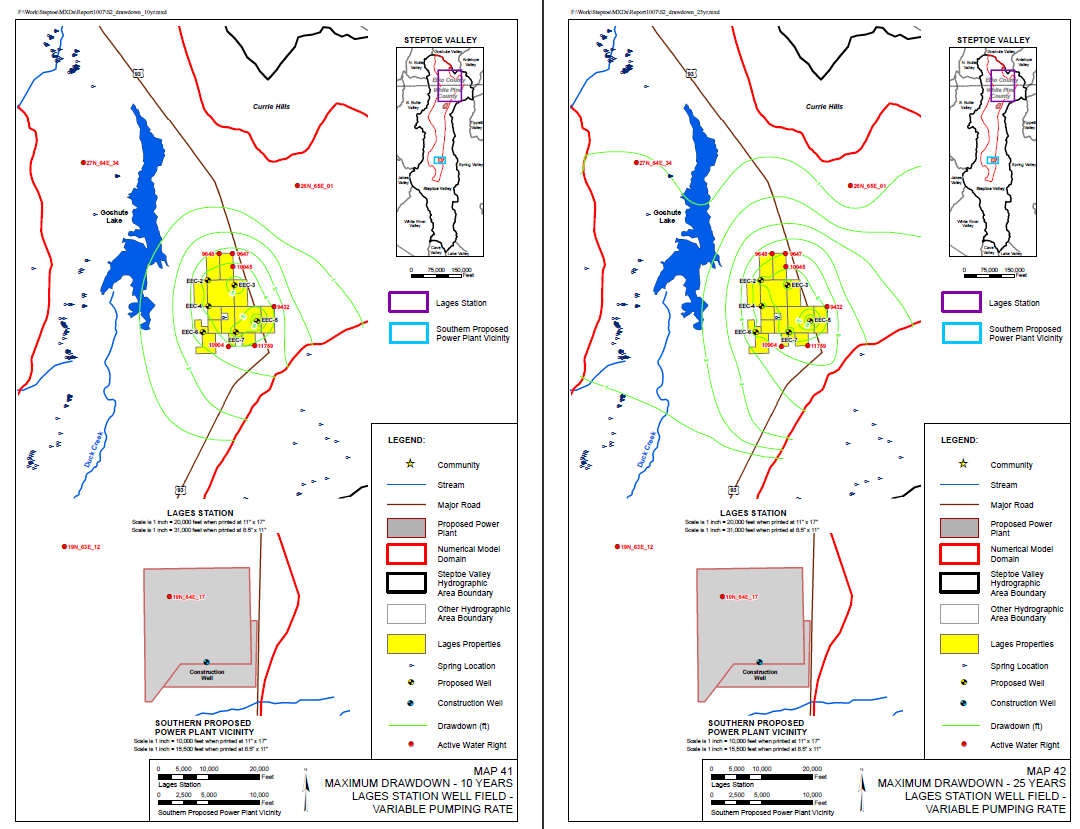 Roseville/Sacramento ASR Model
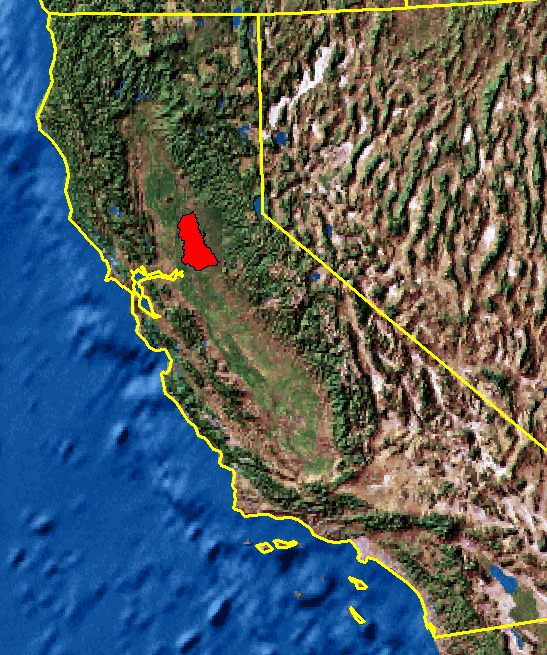 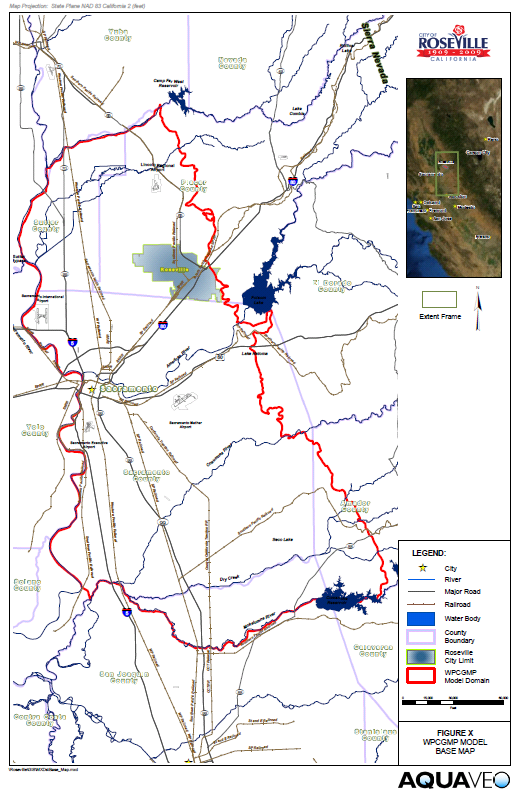 Model Boundaries
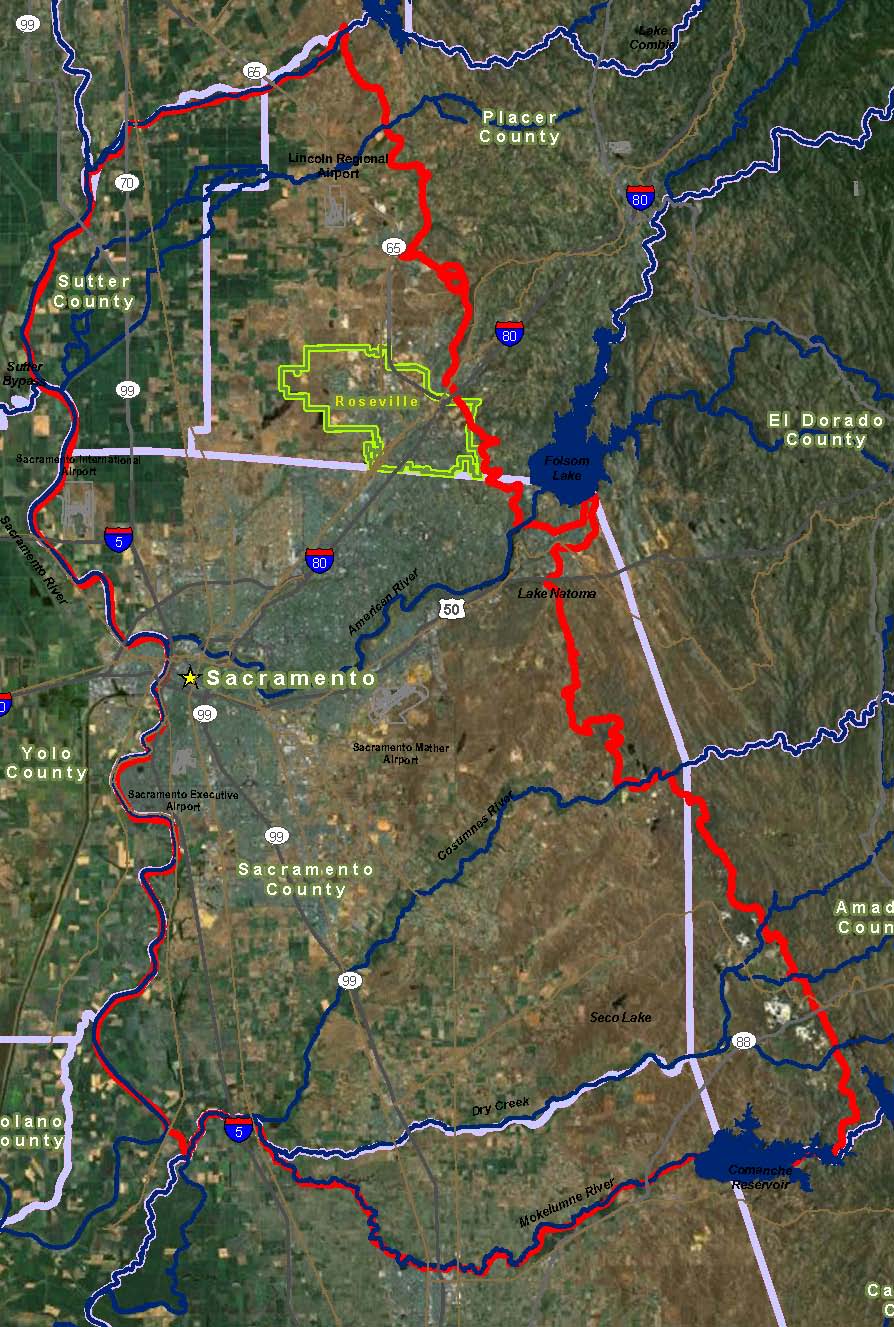 Bear River
Sierra Nevada
Combination of no-flow and specified flow boundaries representing runoff from ungaged watersheds in Sierra Nevada Mtns.
Feather River
Sacramento River
Mokelumne River
Ungaged Watersheds
Runoff calculated using the GSSHA surface water model
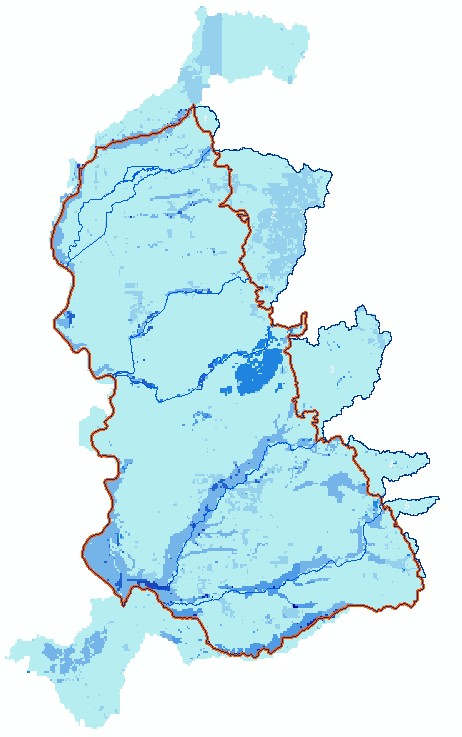 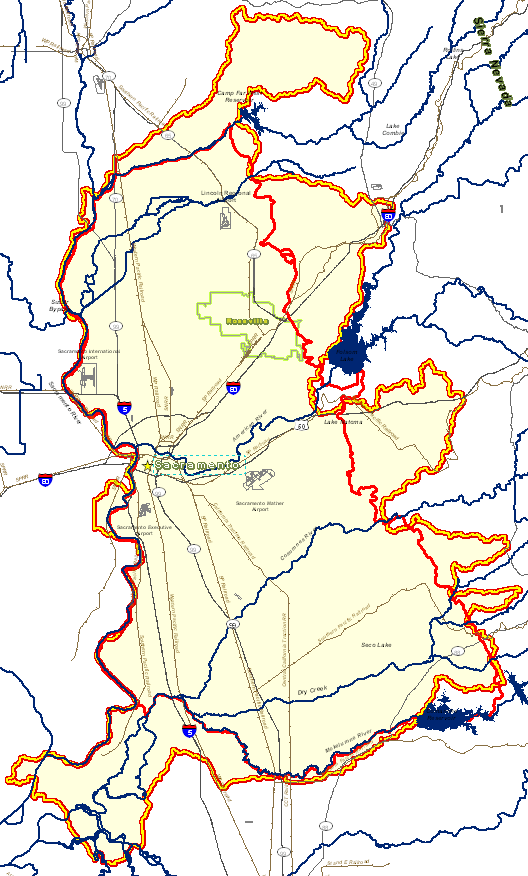 Runoff applied as lateral inflow boundary condition
1
2
3
4
5
6
7
Local Scale Model
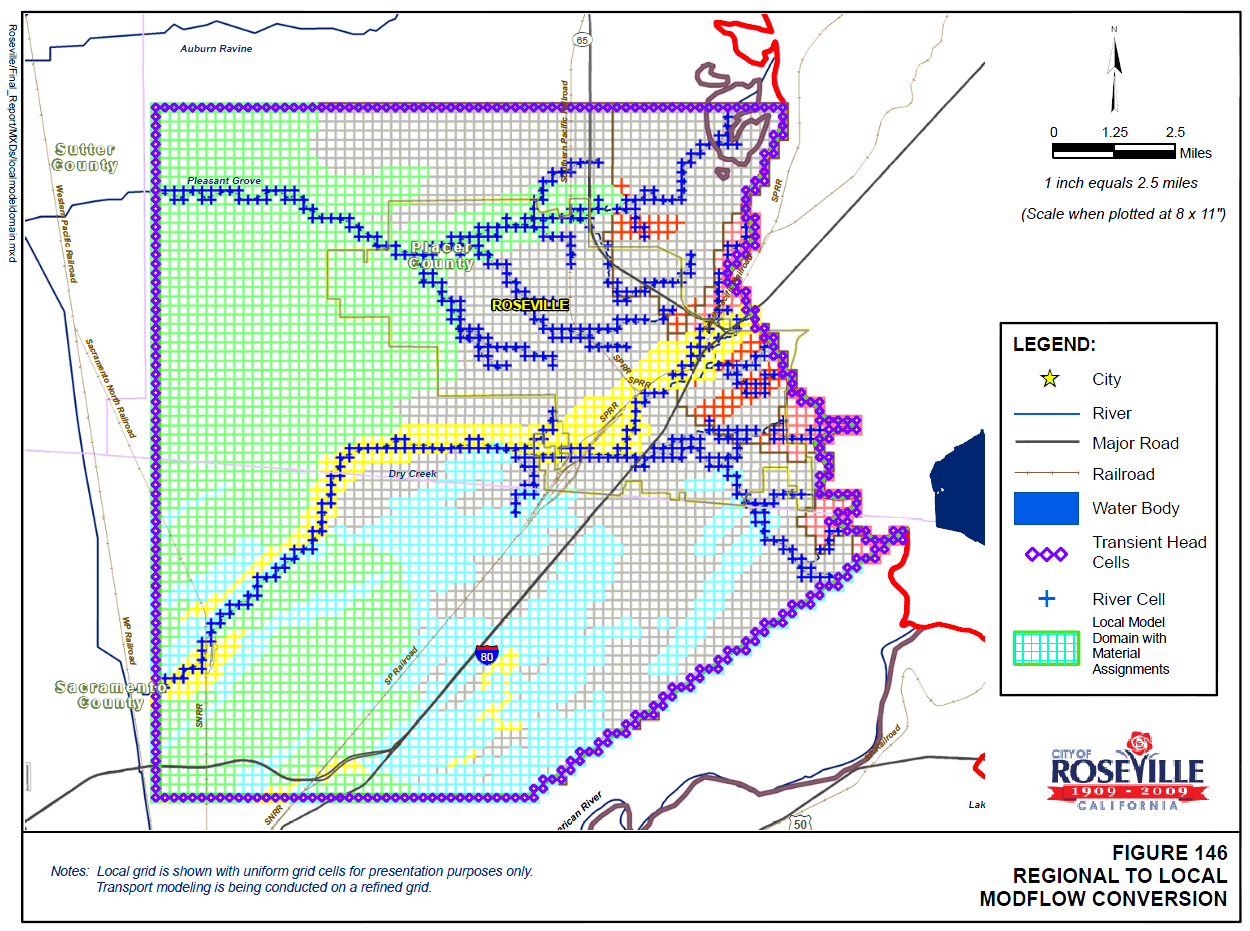 Local Scale Model
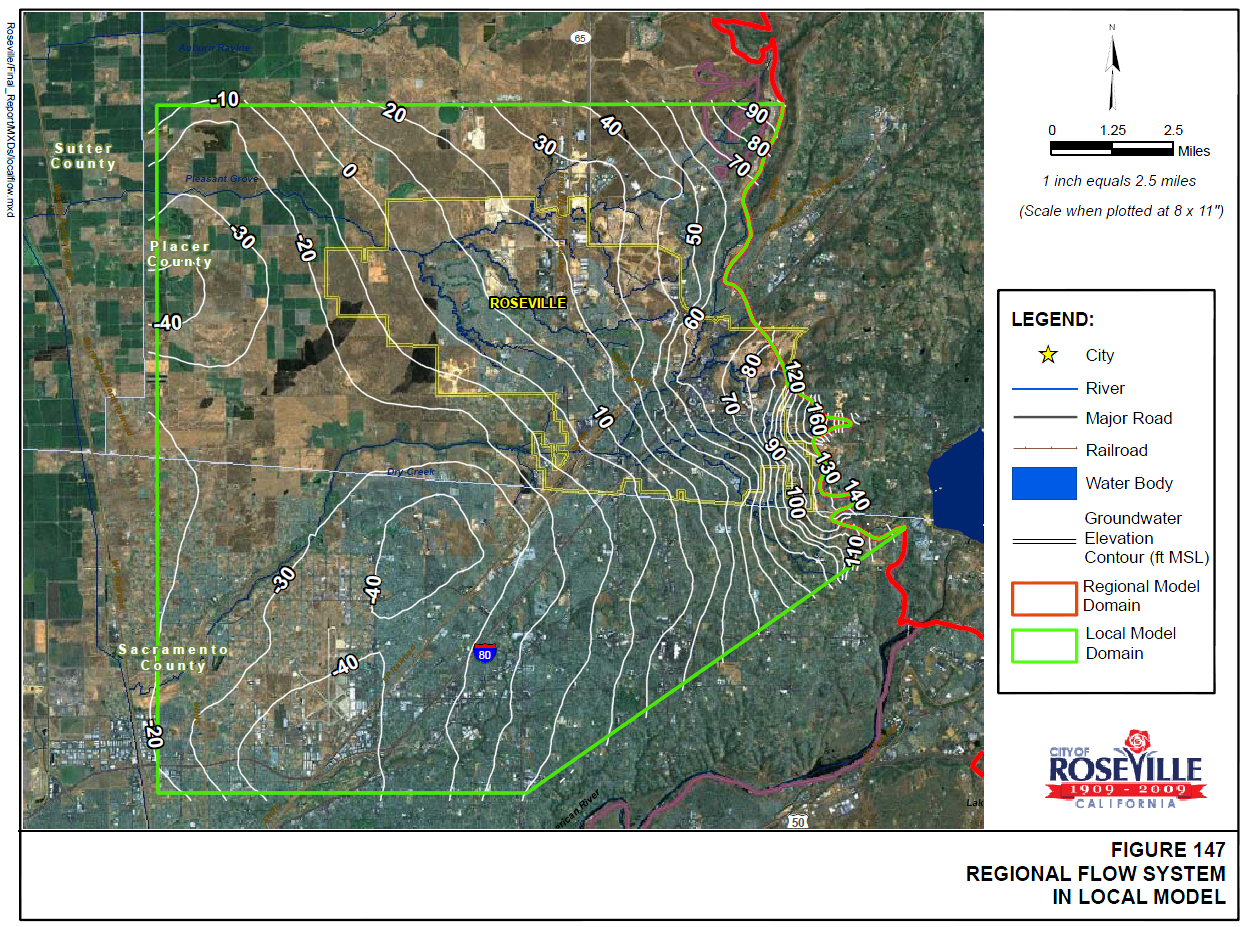